Student Recruitment and Outreach
Applying to University
Amy Wigham
Student Recruitment  &  Access Officer
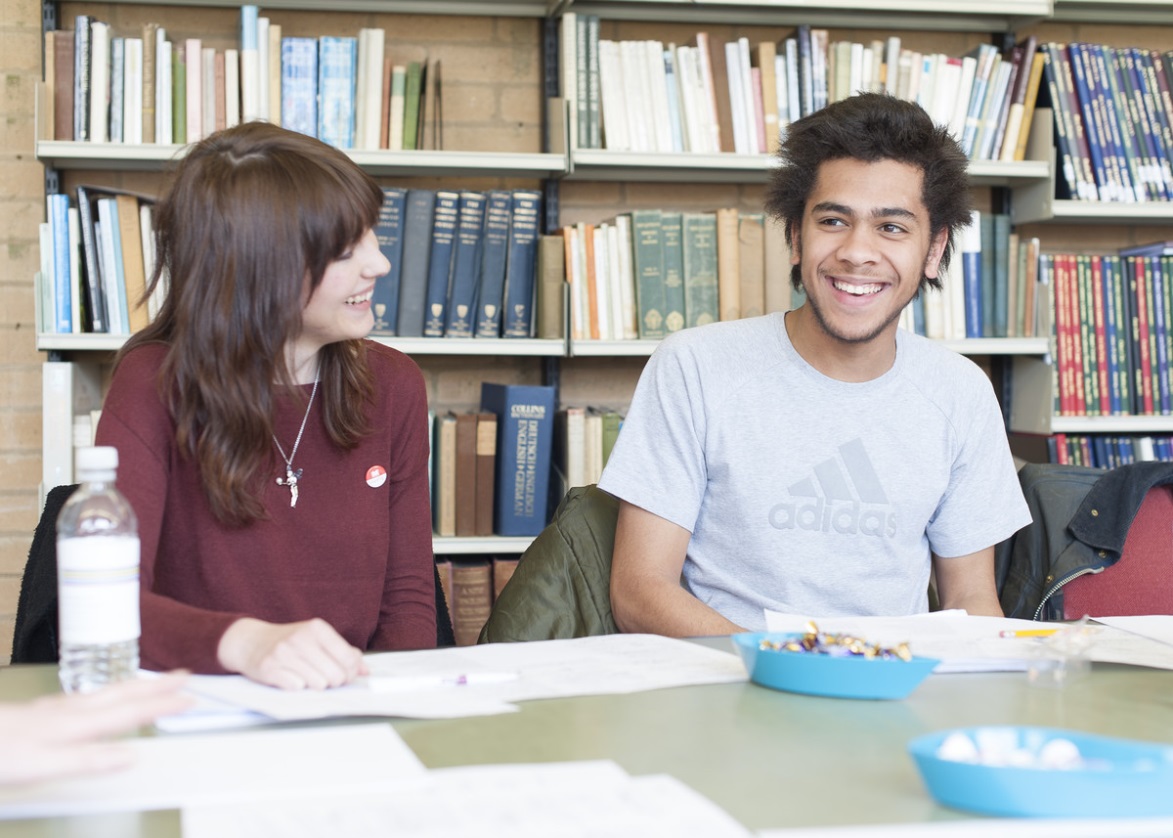 Why go to university?
You need a degree for some jobs
Study something you enjoy
Better career prospects
Transferable skills
Develop confidence and independence
[Speaker Notes: Discussion Points
Jobs e.g. teacher, doctor, nurse, midwife, lawyer, some types of engineer. More and more jobs reserved for people who have degrees in certain subjects. 

You get to study something for 3 or 4 years that you enjoy and are passionate about. You can often tailor your degree so that you take specific modules in areas of interest to you. Often you’ll do a dissertation or research project focusing on one specific area of your choosing. 

See next slide for earning potential. Some graduate jobs offer fast track management opportunities that you can only access with a degree. You may be able to take on more responsibility at an earlier stage of your career if you have a degree. 

Degrees help you develop transferable skills such as team work, project management, time management, presentation skills, IT skills, independent working skills, research ability etc. You often get great feedback on how to develop these skills further from academics/ support staff in your university. Many students are also involved in clubs and societies where they will take on leadership roles e.g. club captain, treasurer etc that can enhance job applications. You can get involved with other things outside your degree too, such as the newspaper, radio station, students union in a greater way than you could if you had a full time job. Many universities, like UoR, also have great volunteering programmes too. If you have a part time job whilst studying you will further improve things like time management and organisation. 

You’ll get to meet a whole new set of people. Many students come from overseas and so you’ll broaden your horizons. People will have difference backgrounds to you which helps you learn more about the world. You can join in with clubs and societies to try new things and meet new people. 

It would probably be hard to move out of home at the age of 18 if you had just started a job, but university gives you that opportunity. You’ll have to be independent and stand on your own two feet and this can be challenging, but all students will find that they grow in confidence and learn a lot about themselves. Of course, you don’t have to move away from home if you don’t want to. Many students choose to live and home and attend a local university. It’s about finding what’s best for you.]
CHOOSING A COURSE
[Speaker Notes: Once you’ve decided that you do want to go to university the next stage is to choose a degree that you want to study. You’ll generally be studying for the next 3-4 years at least so it needs to be something that you are committed to and will find enjoyable.]
What can you study?
Traditional subjects- English Literature, Mathematics, Geography
Vocational-Teaching, Pharmacy, Speech and Language Therapy
Unusual courses- Theatre Arts, Education and Deaf Studies, Meteorology, Cybernetics
Combined Courses – Art and Psychology, English Literature and French
[Speaker Notes: These are all examples of courses offered at the University of Reading. Obviously Reading offers many more examples for each category of course and other universities will have different examples.]
Remember…Every course is different
5
[Speaker Notes: When choosing a course there are some different factors that you need to take into account…
Entry requirements – each course will have specified entry requirements. These are usually based on A-level or equivalent courses that you will study in school/college. Different universities will ask for different entry requirements for courses with the same title. Make sure you choose courses that reflect the grades you are likely to achieve. 
Course content – look at information in the prospectus or on the website to find out what you will actually be covering if you choose a particular course. Some degree subjects are very different from A-level subjects that share the same name so make sure you do your research. Also what is covered by one university for a particular course will be different from others. If you are interested in modern history for example, you don’t want to end up on a course that focuses on the medieval period just because you didn’t do your research. 
Accreditation – some courses are accredited by various professional bodies or organisations. This means that the body has decided that the course content is sufficient to count towards professional qualifications or to allow you to register with a professional body . This can benefit you in your career and, in some cases, may be a legal requirement of the profession you wish to join. For instance at Reading the Psychology degree programmes are accredited by the British Psychological Society.  Accredited courses usually have fewer optional modules as the course content is more restricted. 
Support – some courses have a lot of contact hours. Other courses will be more focused on independent study, think about what would suit you best. At Reading all students get a personal tutor who will assist students with adapting to university life and be able to support them through their studies. They will also be able to provide a reference for students when applying for jobs. At Reading we have a dedicated Student Support team available if you need additional help. There are also advisors to speak to for Disability Support and Student Finance. The Careers Service at Reading is available for students throughout their degree and runs workshops for students. 
Facilities -  you might like to think about the facilities on offer. Some courses will rely on a fantastically stocked library, others might need top of the range lab space or workshops. If you don’t have your own computer you might wants to check the IT facilities at the university. Reading is constantly investing in its buildings and has recently built a new Business School, Film and Theatre facility and new labs (Hopkins Building). 
Assessment – think about how you like to be assessed. Some courses are mainly assessed via written exams, others by coursework, presentations or group work. If you have a preference it might be worth finding a course that suits your preferred way be of being assessed. 
Other opportunities – your course can be a lot more than just lectures and seminars. For instance you could do a work placement as part of your degree. At Reading every degree comes with the opportunity to do a work placement of up to one year as part of your studies. This could greatly help with employability at the end of your course. Also, some courses allow you to study or travel abroad as part of the course. For instance, if you study languages you could study at a university overseas. However, other courses offer fieldtrips abroad. At Reading the Zoology students can go on a field trip to Madagascar, the Microbiology students can go to Iceland and the Geography students can go to Spain. There are also many other trips that take place.]
How to choose a University
Type of University
Size
Reputation
Location 
Accommodation
Facilities
Security
Scholarships and bursaries
Visit - Open Days
Research is key !
How to choose?
Prospectuses and subject brochures
Websites
University guides and League tables (Times, Guardian, Unistats, The Student Room, Complete University Guide)
Taster and Masterclasses
Social Media
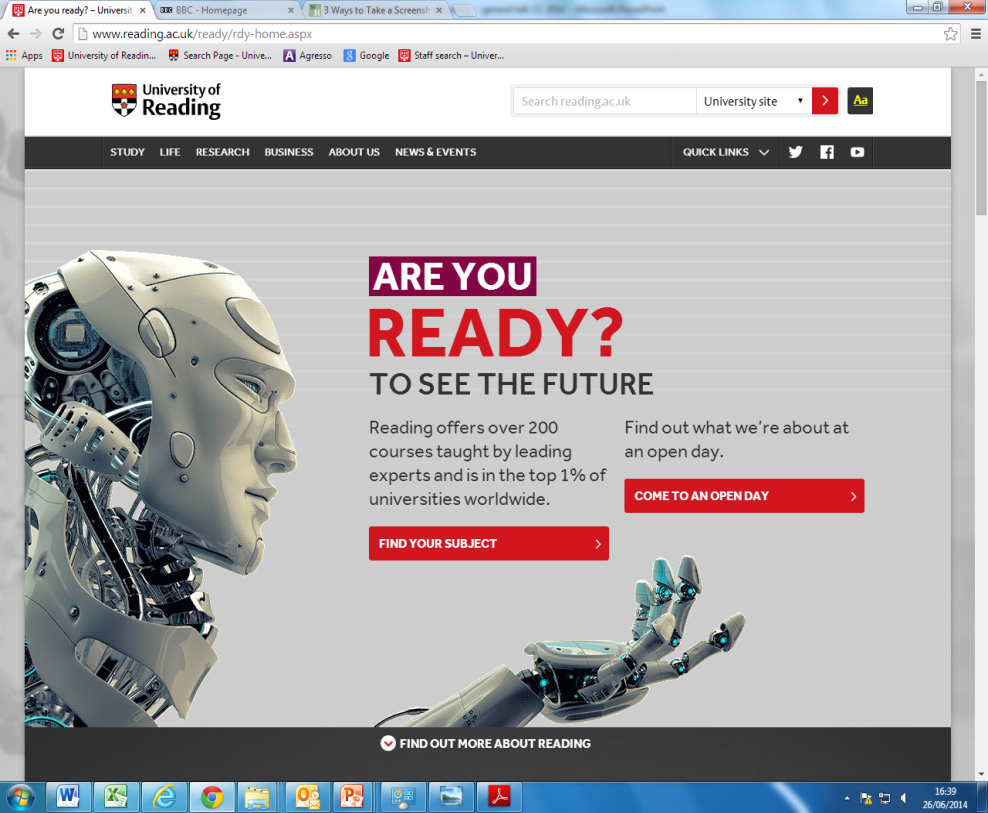 [Speaker Notes: Go through information on slide and expand on key points. 

You can order prospectuses and subject brochures online or pick these up at UCAS fairs. Try to do your research before UCAS fairs otherwise you may end up carrying loads of prospectuses home only to find that they don’t do the course you are interested in or the entry requirements aren’t in line with what you are likely to get. Look at all the information in the prospectus – they have information on the course, university in general, accommodation and student union etc. 
The university website will have a lot of additional information that you can access. 
There are some general resources such as University League tables, KIS information and student forums such as the Student Room where you may be able to gather additional information. 
You may be able to apply to take a master class or attend a summer school at some universities that you are interested in studying at. This could be a way for you to see whether you like the atmosphere in the university and could imagine studying there.
You could via the Facebook, Twitter or Instagram for some different universities. This will give you an idea of what other students are saying about the place and also how the university portrays itself. It will also be a good way to find out about Open Days.]
Visiting a university – Open days
[Speaker Notes: It is a good idea to visit some of the universities that you are interested in applying to. Reading has four open days per year. Universities will list their Open Days on their website so keep checking to get the most up to date information. An Open Day is where the university will showcase its departments and core services such as accommodation, student support, general facilities, students union etc. You will be able to attend talks, go to sample lecture, go on a tour around campus and speak to staff and current students.]
APPLYING
[Speaker Notes: Once you’ve decided that you do want to go to university the next stage is to choose a degree that you want to study. You’ll generally be studying for the next 3-4 years at least so it needs to be something that you are committed to and will find enjoyable.]
Applications made via ucas
10
Guides for Parents and Guardians
11
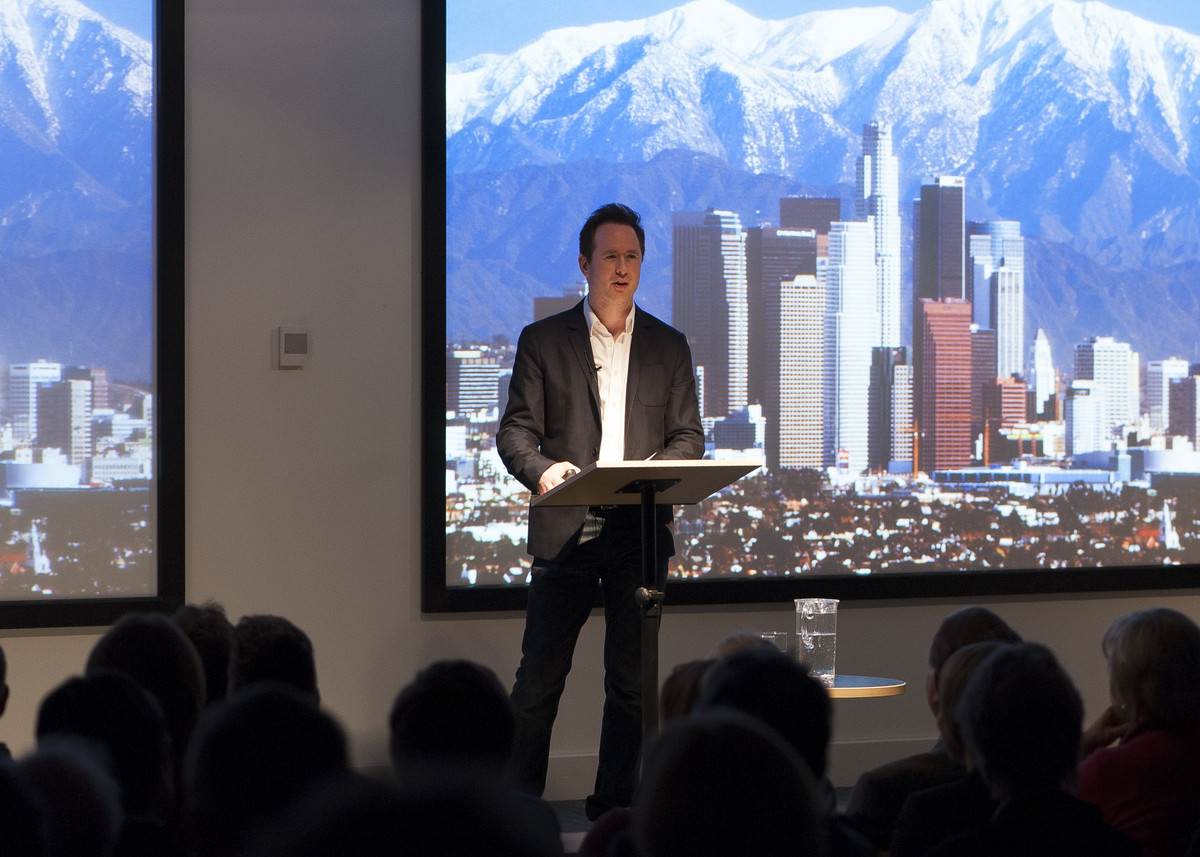 Admissions tutors look for
Academic results eg. A levels, IB, BTECs, GSCEs
Certain subjects  (if required)
Work experience (if required)
Written work
Pre-admissions tests
Personal statements
Teacher’s reference
Admissions tutors look for
Passion & interest in field
Research & knowledge
Independent learning
Application of skills learnt
Academic ability
Awareness of real world issues in their chosen area
Extra curricular activities
14
Supporting Students
Encouraging thorough research on all options for University
Reading through applications 
Encouraging students to meet internal /external deadlines
Supporting on open days and visit days 
Assisting with the application for finance
TUITION FEES AND LOANS
[Speaker Notes: Give the audience a few minutes to discuss this question with the person next to them…
Take responses from the floor]
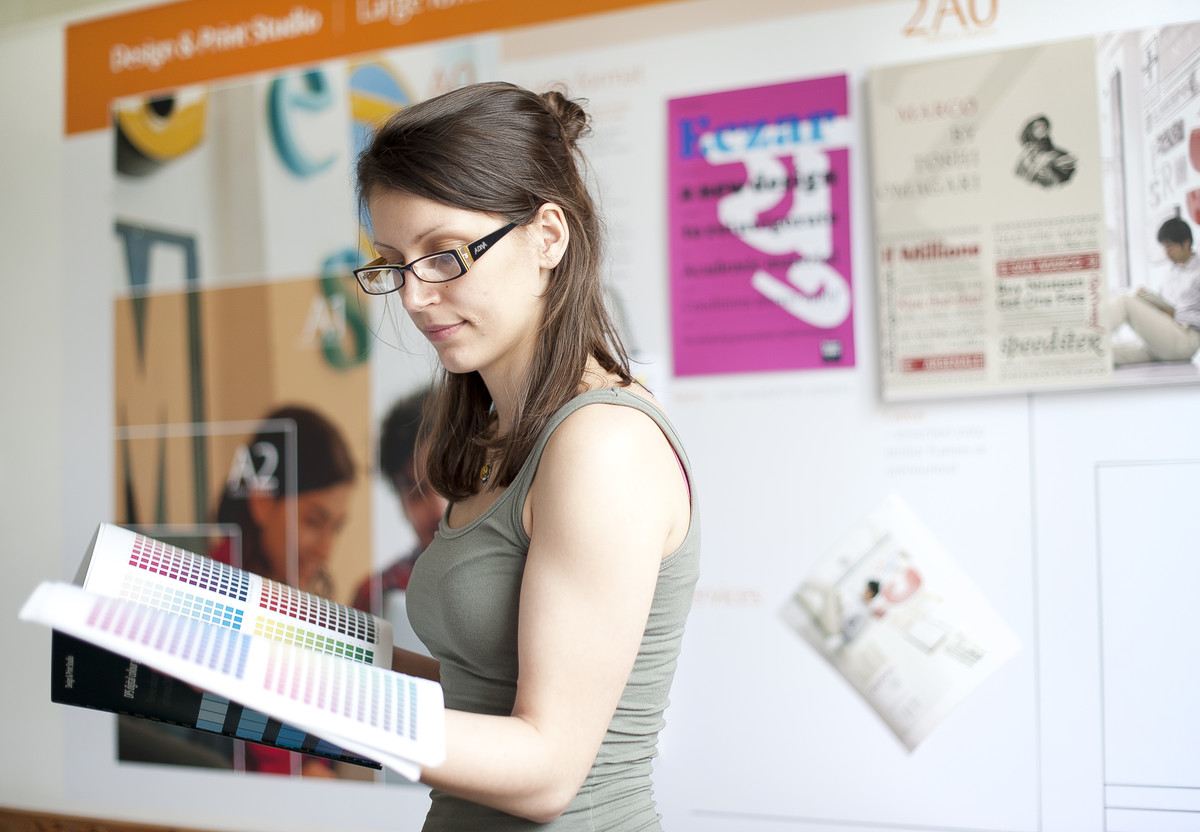 Tuition fees: 2015 entry
Up to £9,000
Loan options available for fees and living costs
Tuition fee loans paid to your university direct
Repaid when you are earning 
NHS funded courses
Maintenance loan: UK students
Everyone is entitled to a loan to cover living costs

35% assessed on parental income

Repayments start when earning over £21,000

Grants available for low income families
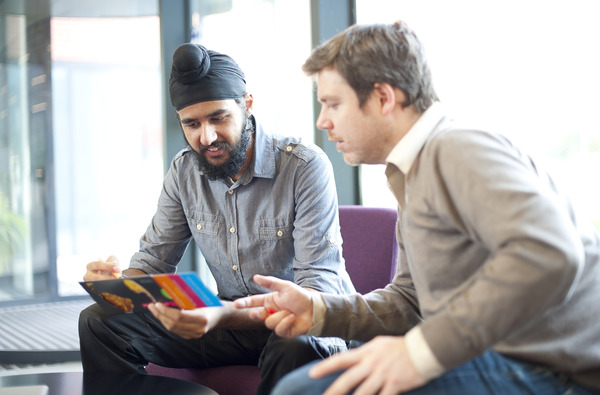 What about repayments?
Earnings over £21, 000

Interest rates : RPI plus up to 3%

One single monthly repayment

No penalties for early repayment
Outstanding balance written off after 30 years
19
Repayments
20
MAINTENANCE GRANTS AND ADDITIONAL SUPPORT
[Speaker Notes: Give the audience a few minutes to discuss this question with the person next to them…
Take responses from the floor]
Maintenance Grant
Sliding scale will be:

£42, 611 income and over: 
Receive no grant
 
Between c.£25,001 and c.£42,611

c.£25,000 income and below: 
Receive full grant
The Maintenance Grant doesn’t have to be repaid

How much grant you can get depends on your household income (100% means tested)

Slight reduction in Maintenance Loan
22
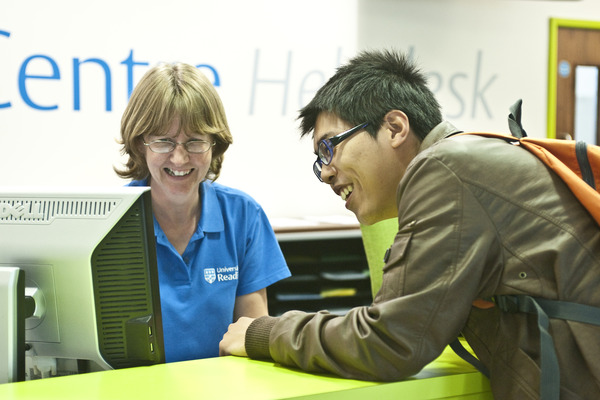 MAINTENANCE GRANTS & ADDITIONAL SUPPORT
The Maintenance Grant dependent on household income up to £3,387

University bursaries and scholarships

Additional grants for: students with disabilities or dependents and care leavers

University hardship funds

Access travel bursaries
BUDGETING
What do you need to spend money on at University?
[Speaker Notes: Give the audience a few minutes to discuss this question with the person next to them…
Take responses from the floor]
Student Spending
Accommodation       		£80 - £170
Bills ( not in halls)    		£30	
Toiletries		                    £5 -£10 	       
Laundry	 		£5 - £10 	       
Phones			£10	      	
Stationery/photocopying            £2-£5	
Transport/travel (local) 	£10
Food				£30+	   	
Sports/societies		£10 - upwards	
Socialising			£25 - upwards
Total                 Approx.                     £255+  (30 weeks=£7650)
Student spend will vary depending on course, location and spending habits of the individual
			            ( full loan Elsewhere £5,740)
25
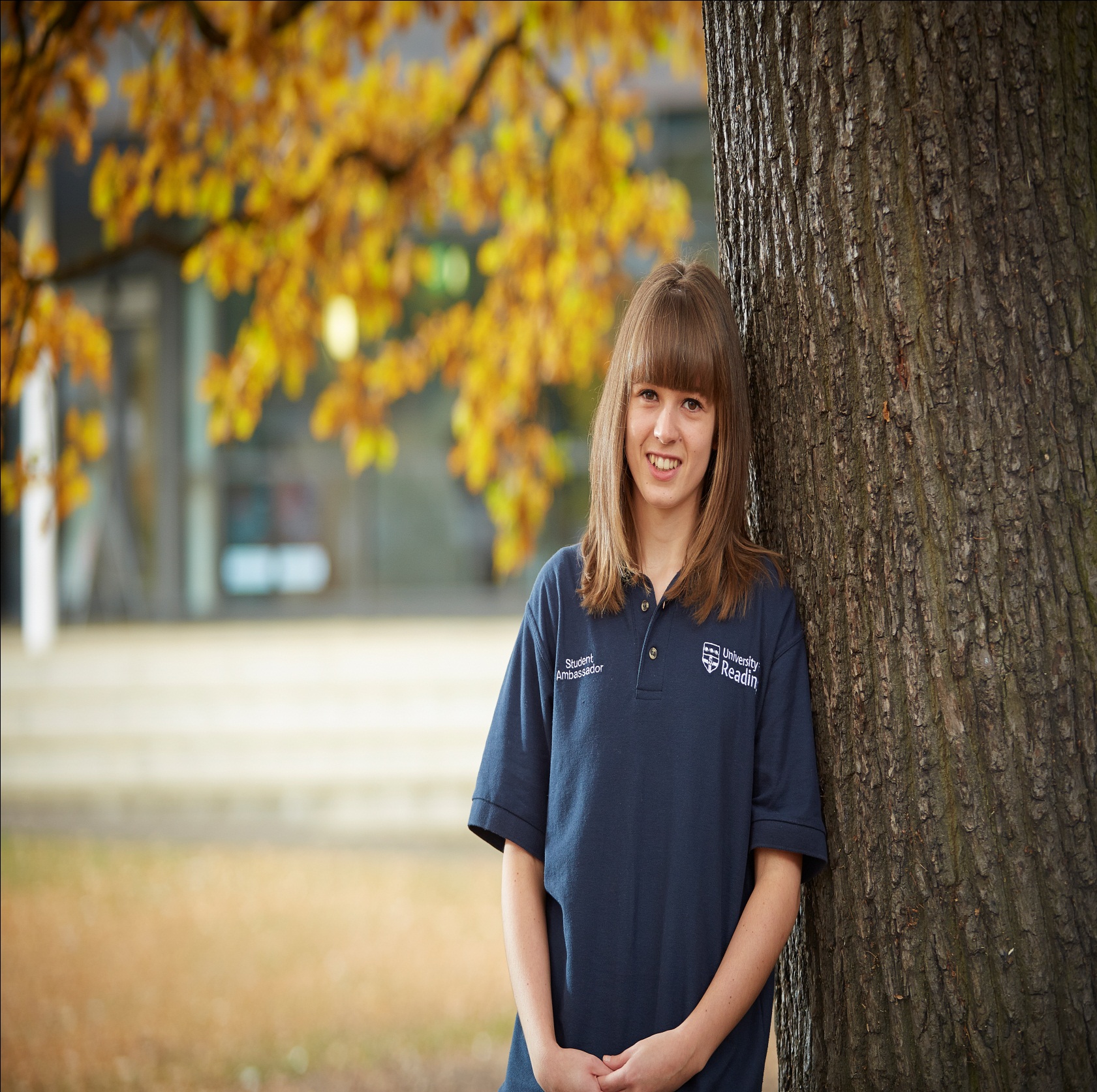 Other sources of income
Scholarships and bursaries

Part time/vacation work
Placements 

Sponsorship

Parents

Campus Banks
How to save money
Buy used textbooks

Accommodation

Travel discounts

Shared cooking

NUS card

Subsided Uni gyms

“University Nights” 

Discounts
Websites
www.reading.ac.uk
www.ucas.com
www.unistats.direct.gov.uk/
www.push.co.uk
www.thestudentroom.co.uk
www.gov.uk/studentfinance
www.opendays.com
www.ukcoursefinder.com
www.prospects.ac.uk
www.britishcouncil.org/erasmus
www.timesonline.co.uk
www.futurelearn.com/courses
ANY QUESTIONS?